The American West:
The Fight for the West
Main Idea
Native Americans fought the movement of settlers westward, but the U.S. military and the persistence of American settlers proved too strong to resist.
Stage Set for Conflict
Plains Indians
Sioux, Blackfoot, Cheyenne, Kiowa, Comanche
Nomadic
Did not believe land should be bought and sold
Followed migrations of buffalo herds
Main source of food, clothing, shoes, shelter, supplies
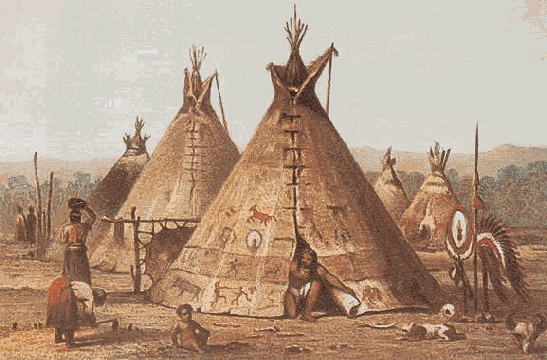 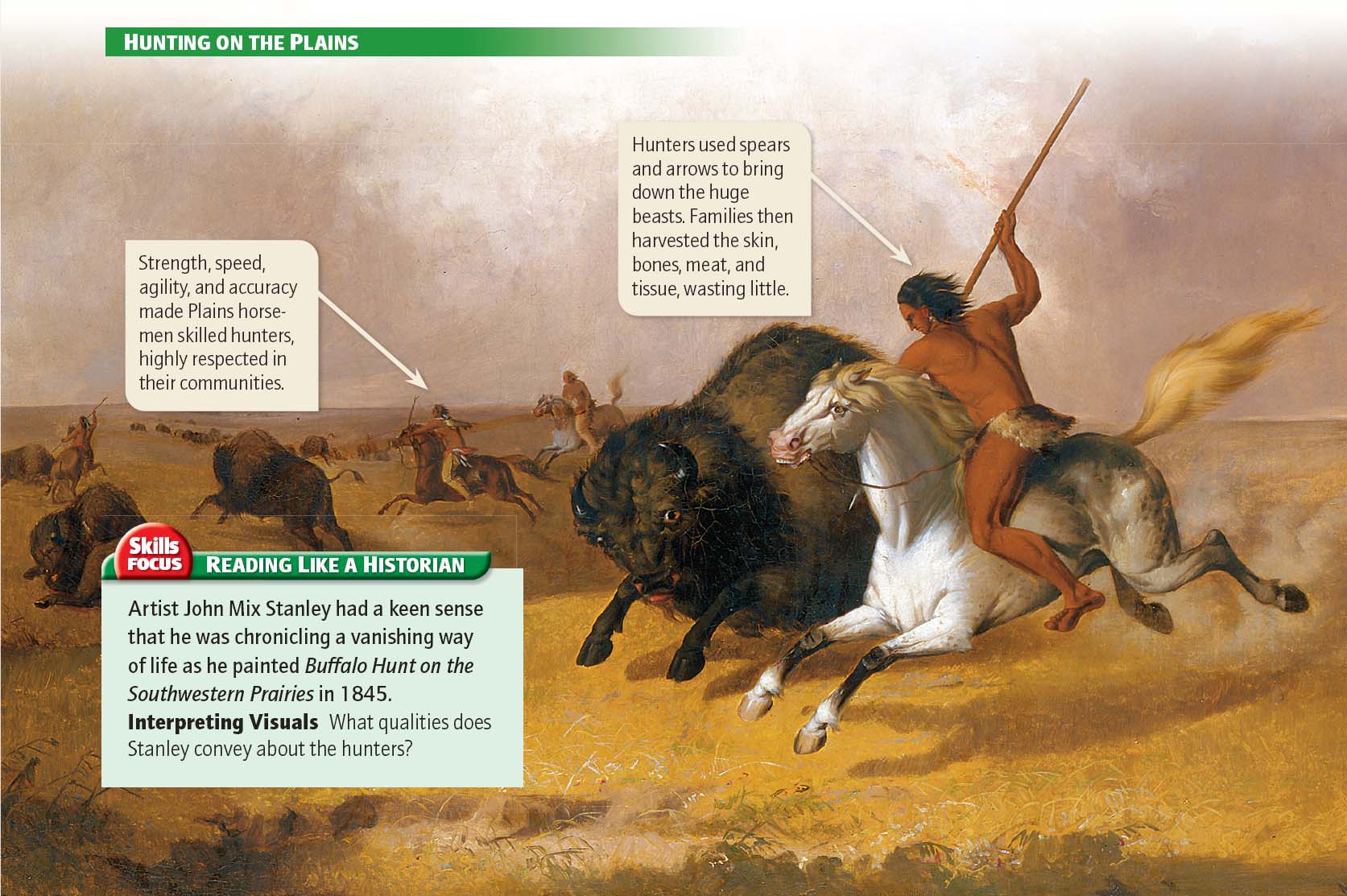 Stage Set for Conflict
Government policy
Old policy: push the Indians westward
New policy: seize Indian land and force them onto reservations
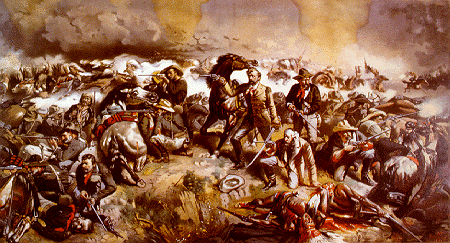 Stage Set for Conflict
Being confined to reservations threatened way of life
Buffalo being driven to extinction
Reduced grazing lands
Cut off migration routes
Disease
Hunting for sport and profit
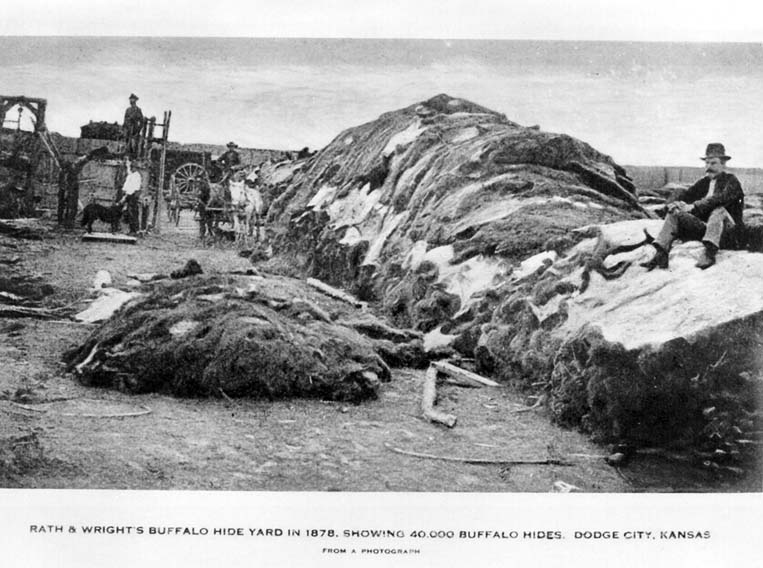 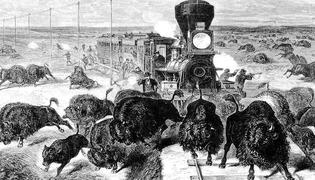 The Indian Wars
Sand Creek Massacre
Army troops attacked and massacred surrendering Cheyenne
Congressional investigators condemned the Army’s actions
No one was punished
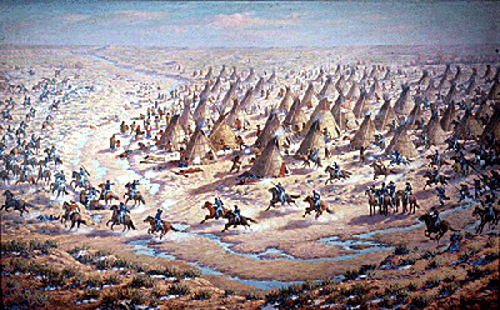 The Indian Wars
Increased Indian raids
In return for closing the Bozeman trail, the Sioux agreed to live on a reservation
Other nations signed the Medicine Lodge Treaty and were moved to reservation lands in western Oklahoma
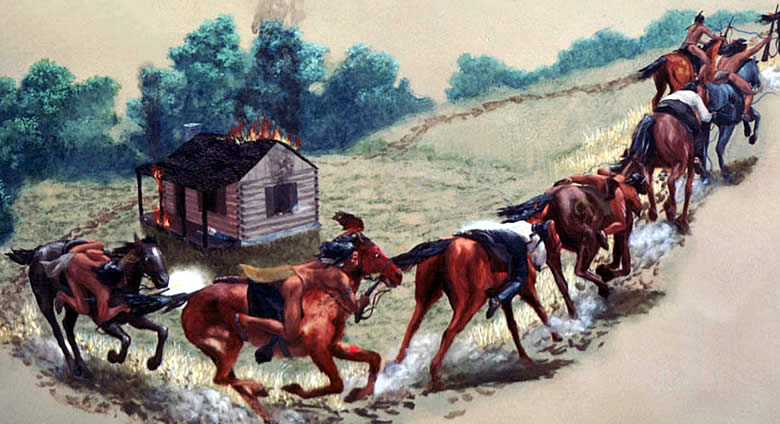 The Indian Wars
Lakota Sioux ordered to return to reservations – refused 
Led by Sitting Bull
The Battle of Little Bighorn
2,000 Indians gather near the Little Bighorn River
Lieutenant Colonel George Armstrong Custer orders attack
Surrounded and slaughtered 
The U.S. government was determined to put down the threat to settlers.
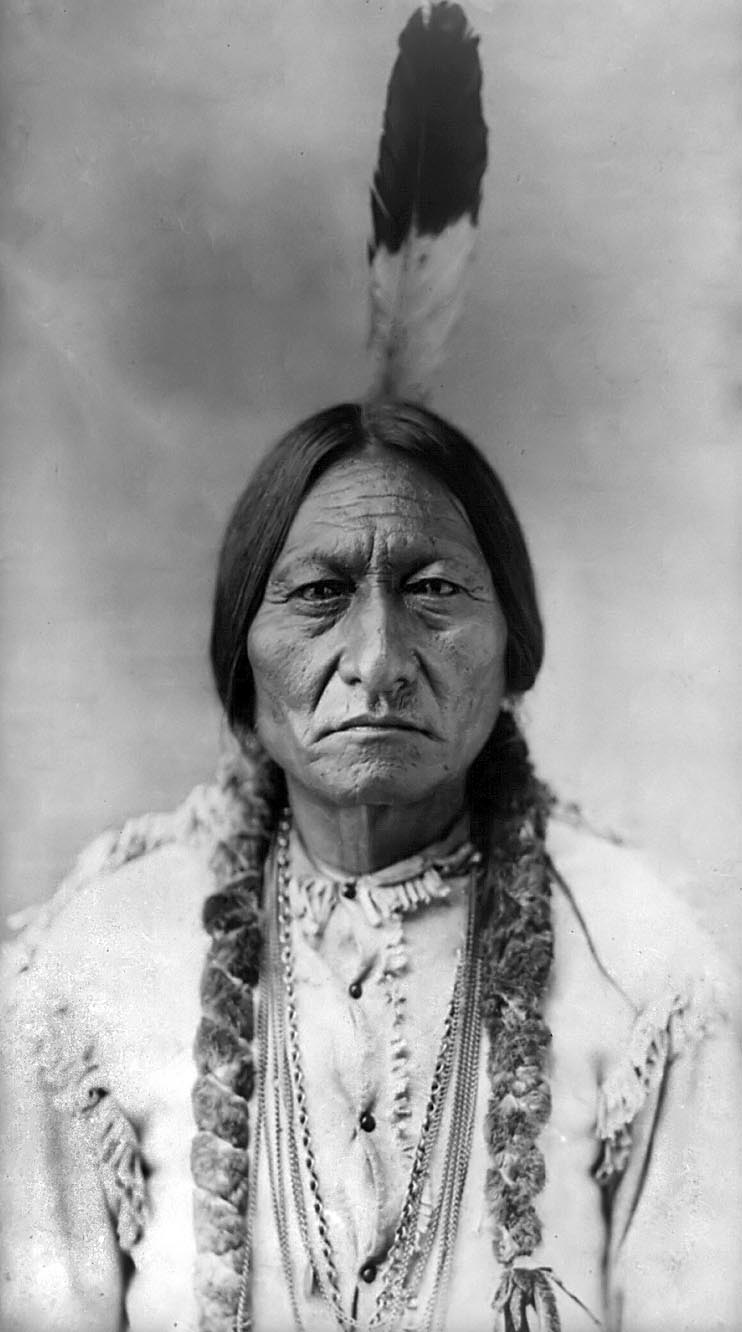 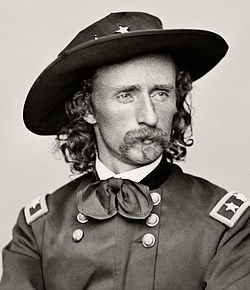 The Indian Wars
The Ghost Dance Movement
Religious movement
Inspired hope among suffering Native Americas
Newspapers begin suggesting that it signaled a planned uprising
Sitting Bull killed during arrest
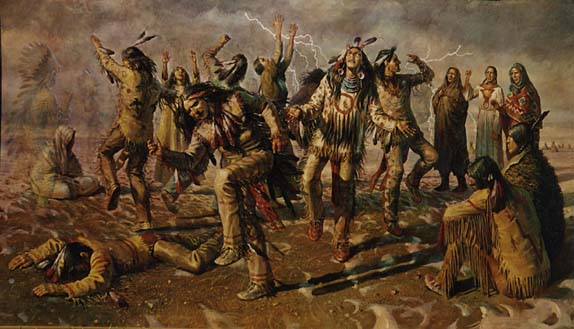 The Indian Wars
Army orders Sioux to give up rifles
The Wounded Knee Massacre
Shooting began after a gun went off, and the fleeing Sioux were massacred
Marked the end of the bloody conflict between the army and the Plains Indians
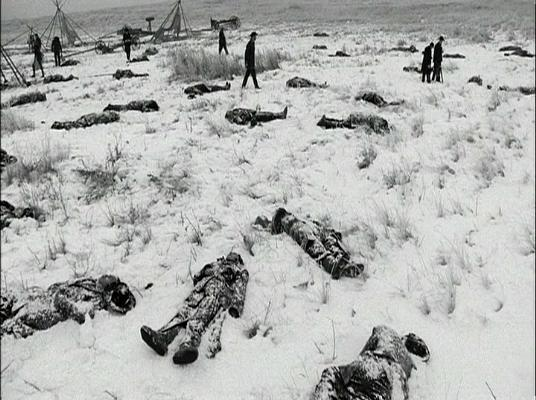 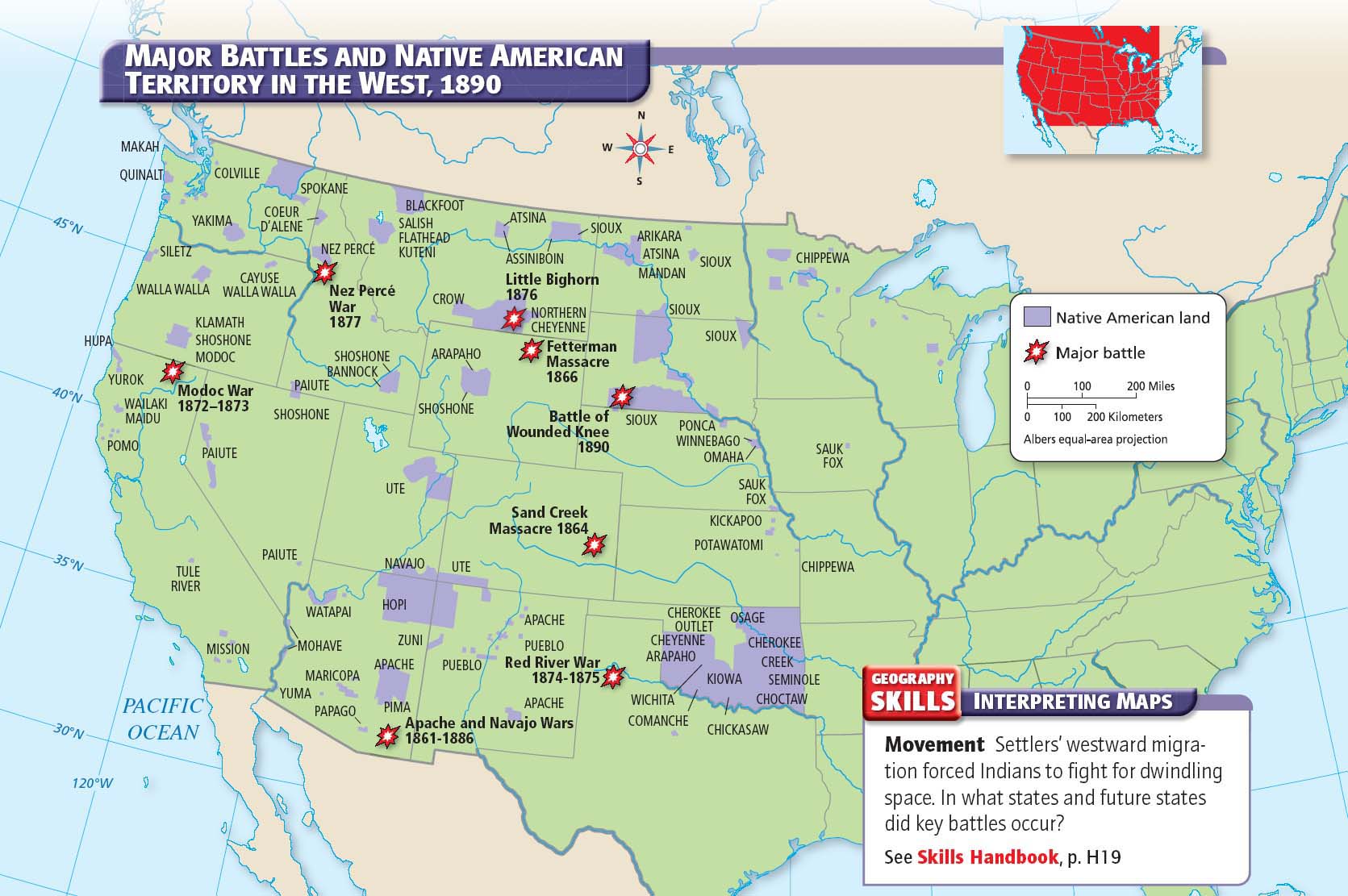 Resistance Ends in the West
Resistance in the Northwest
 The government took back nine-tenths of the land when gold miners and settlers came into the area.
 Fourteen years later they were ordered to abandon the last bit of that land and move to a small section of Idaho
 Chief Joseph tried to take his people into Canada
 Forced to surrender
 Sent to Washington
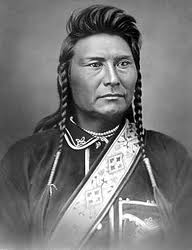 Resistance Ends in the West
Resistance in the Southwest 
 The Apache moved onto a reservation in Arizona   
 Geronimo
 Fled the reservation 
 Raided settlements along Arizona-Mexico border
 Captured in 1886
 Sent to Florida as P.O.W.s 
 Marked the end of armed resistance in the area
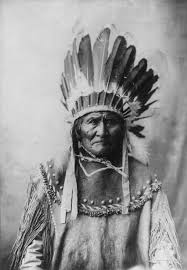 Life on the Reservations
Two reasons for Indian reservations:
1.) Control over western territories
2.) Americanization
Wanted Native Americans to abandon their traditional culture and religions and adopt culture of white America
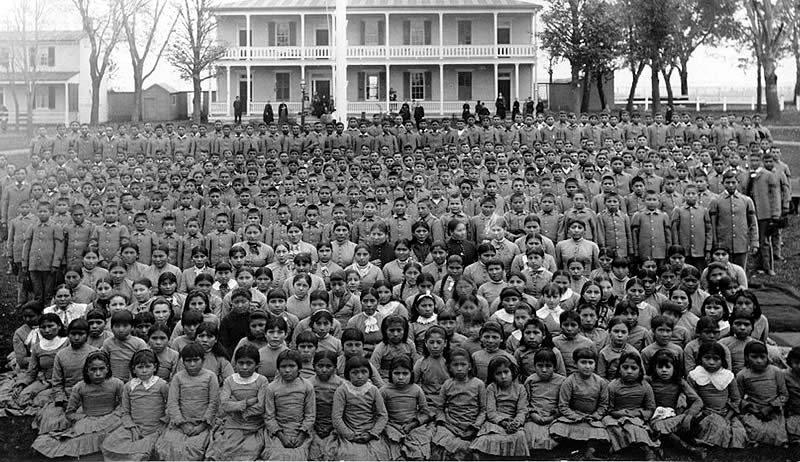 Life on the Reservations
Attacked Native American beliefs, practices, and tribal identity
Bureau of Indian Affairs
Managed the reservations
Issued wide-ranging orders that left few aspects of Indian culture untouched
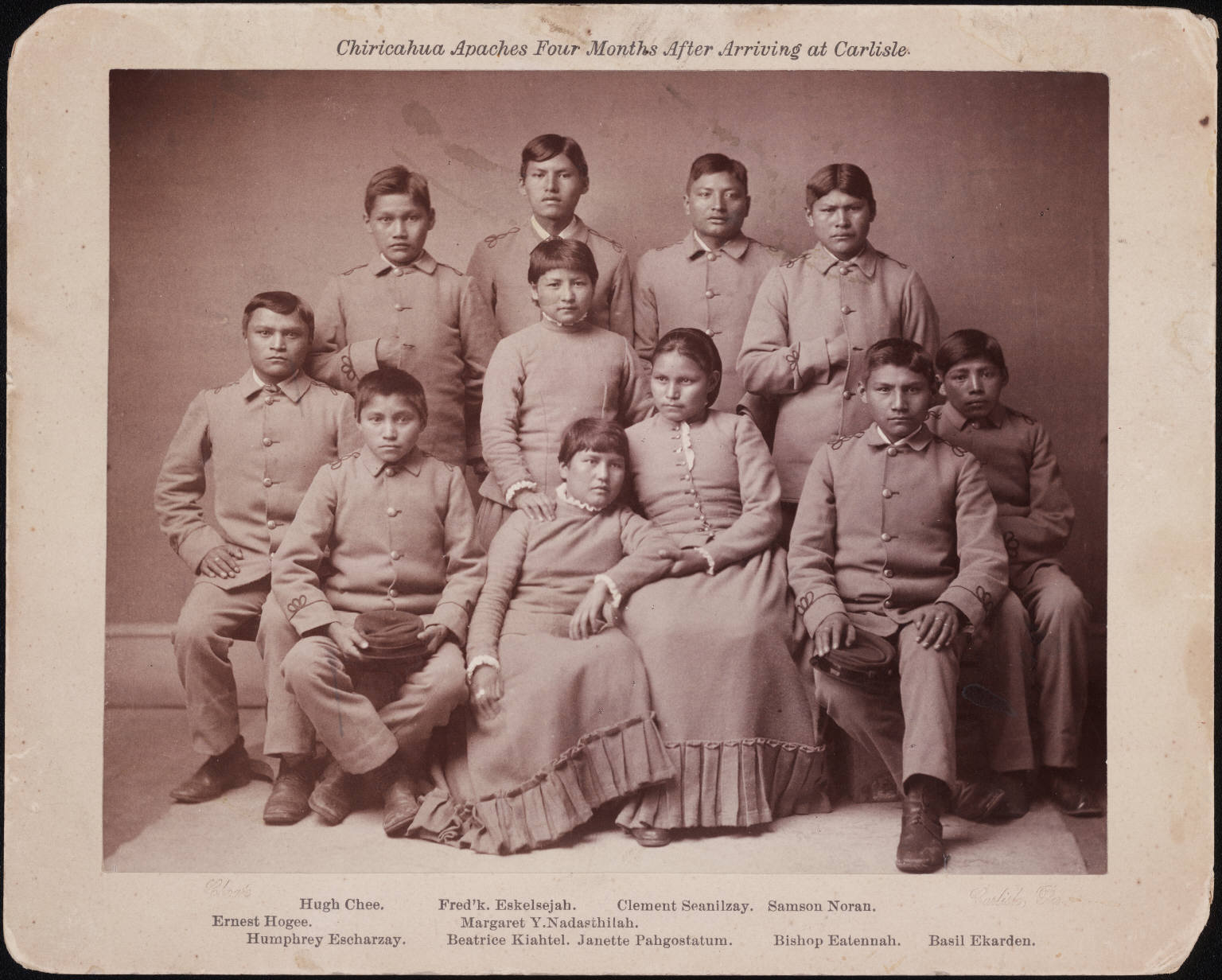 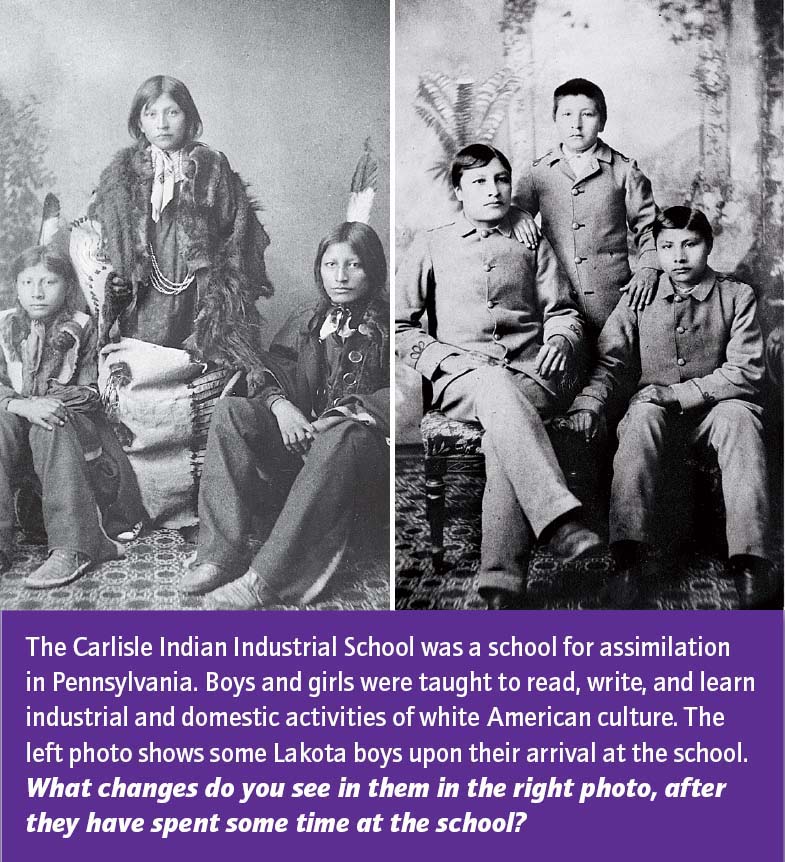 Life on the Reservations
Dawes Act of 1887
Broke up many reservations
Native Americans as individual property owners
Few had the money to start farms
Received less productive land
Unsuitable for farming
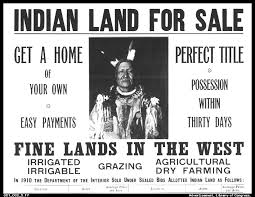 The American West:
Mining and Ranching
Main Idea
Many people sought fortunes during the mining and cattle booms of the American West.
Striking Gold and Silver
News of gold and silver inspired thousands to rush West in search of fortune
1849 – California
1858 – Colorado
Many disappointed
1859 – Nevada
Comstock Lode
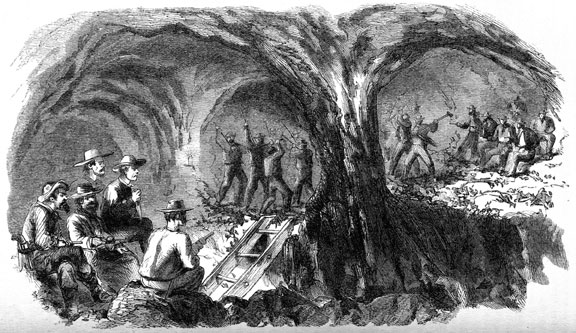 Striking Gold and Silver
1897 – The Klondike gold rush
The Yukon Territory (Canada)
Treacherous
Required to bring a year’s worth of supplies
Reports of “gold for the taking” were false
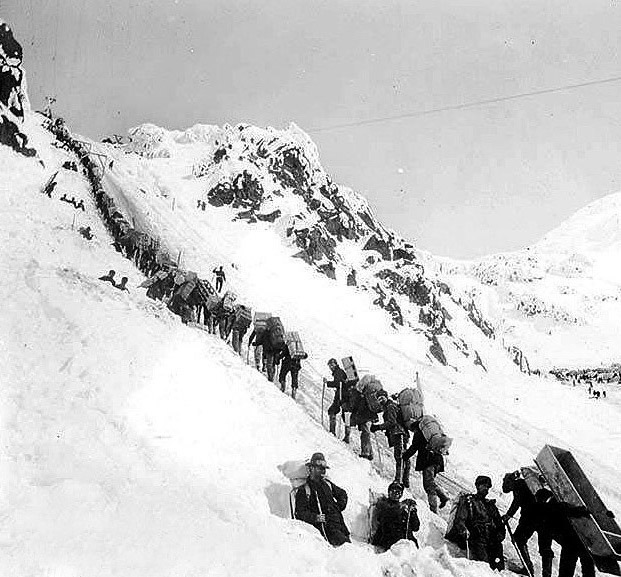 Development of communities
Mining camps and towns
Thousands of men poured into mining areas
Camps hastily built 
No law enforcement 
Vigilante justice
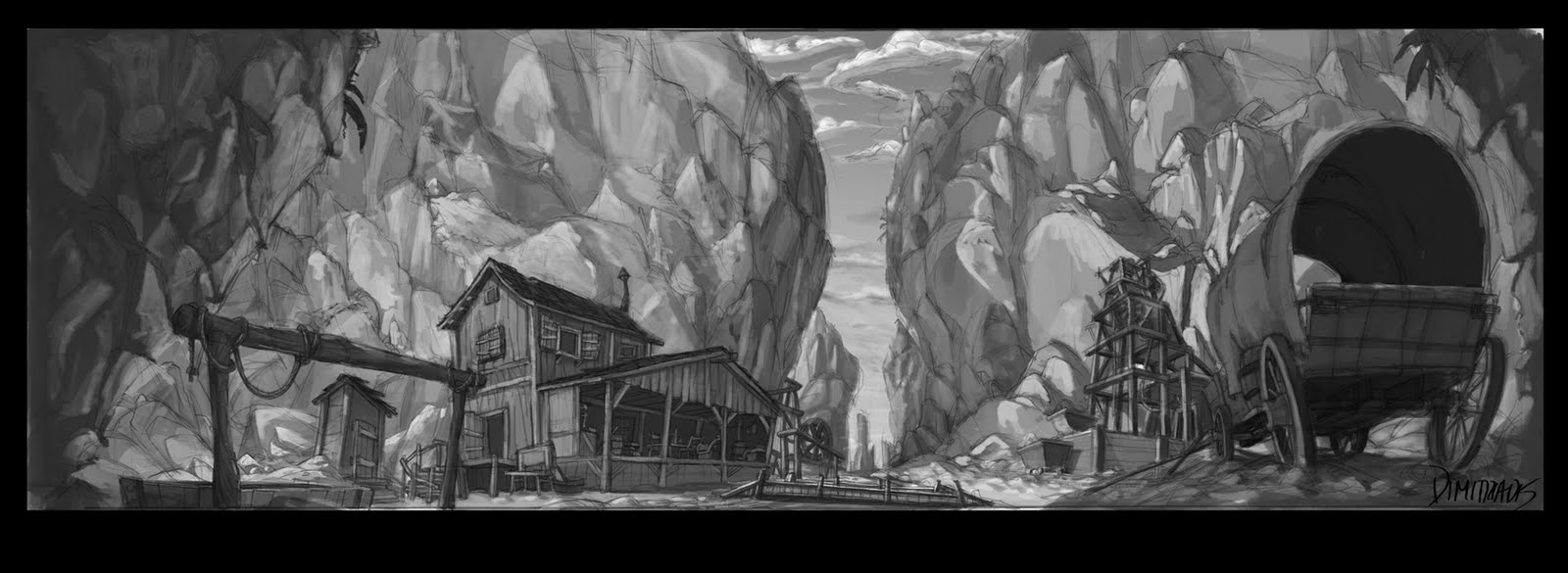 Development of communities
Camps become towns
Stores & saloons
Arrival of families = towns more respectable
Churches, newspapers, and schools
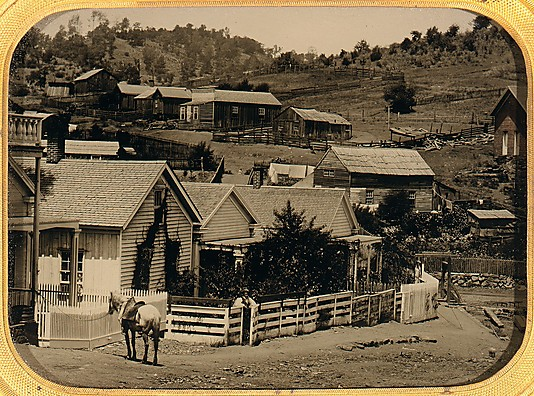 Mining as Big Business
Placer mining
Minerals found in loose sand or gravel
“pan for gold”
Cheap but tough
Needed new equipment to dig deeper
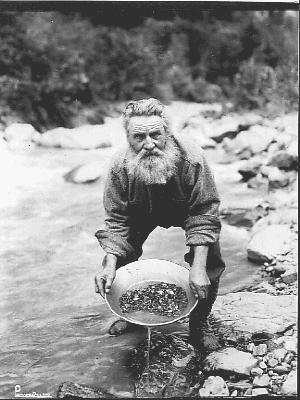 Mining as Big Business
Hydraulic mining
Used high pressure water to blast away dirt
Hard-rock mining
Cutting deep shafts in solid rock to extract the ore
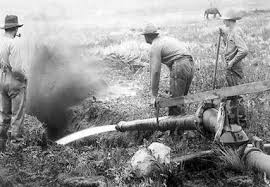 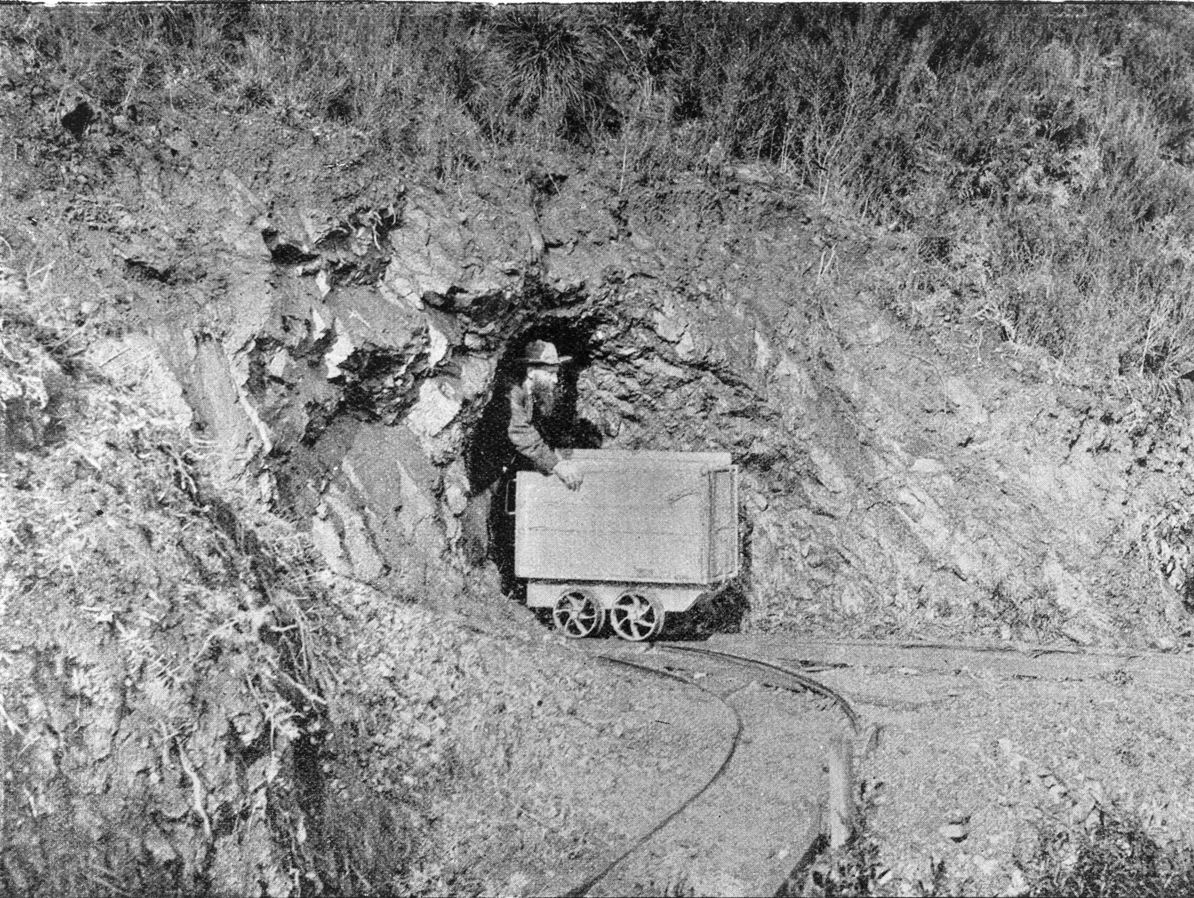 Mining as Big Business
Prospectors became employees, working dangerous jobs for these companies
Cave-ins
Fires
Explosions
Floods
Miners began to organize unions to negotiate safer working conditions and better pay
Mining companies resisted, and violence broke out
Cripple Creek, Colorado
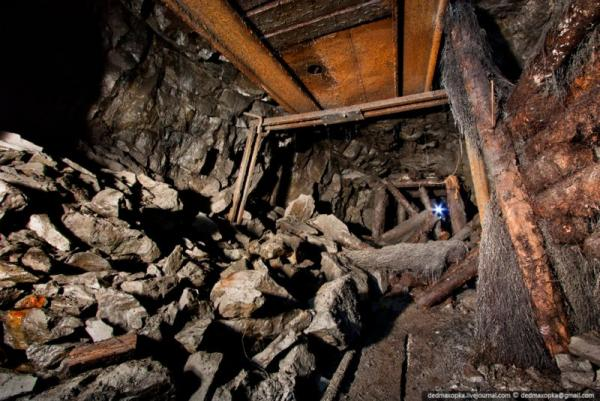 The Origins of Ranching
Spanish were the first ranchers in the West
Raised cattle under dry and difficult conditions
Bred the Texas longhorn
Started sheep ranching
Needed grazing lands
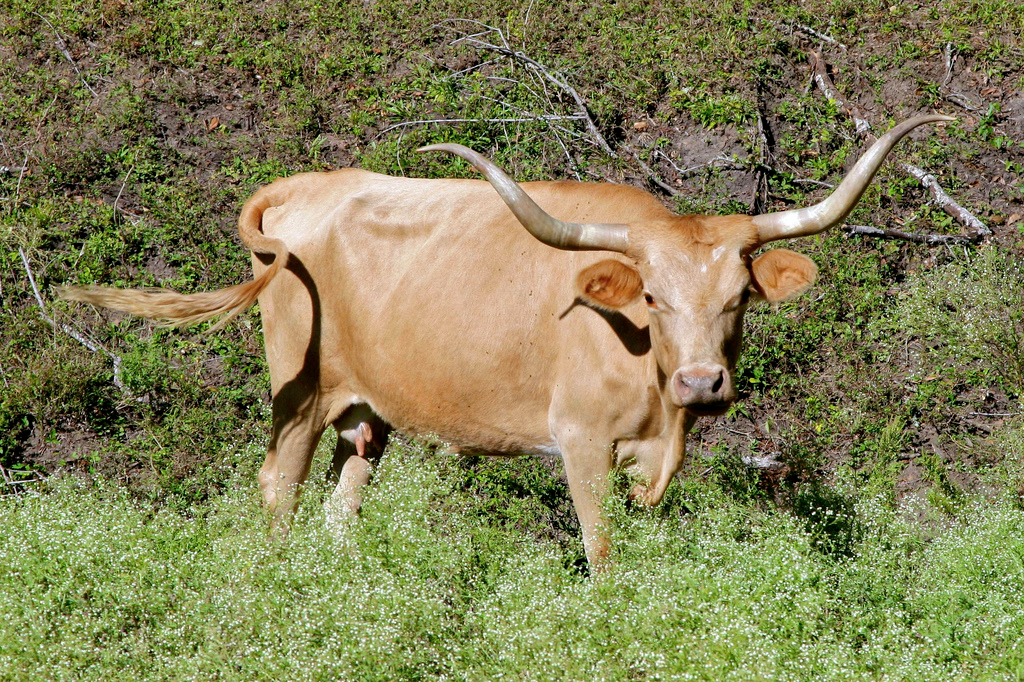 The Origins of Ranching
Growing populations in the East needed food 
Demand for beef grew
The age of the cattle drive
Cowboys drove the cattle to towns with railroads to be shipped to meatpacking centers
Chisholm Trail
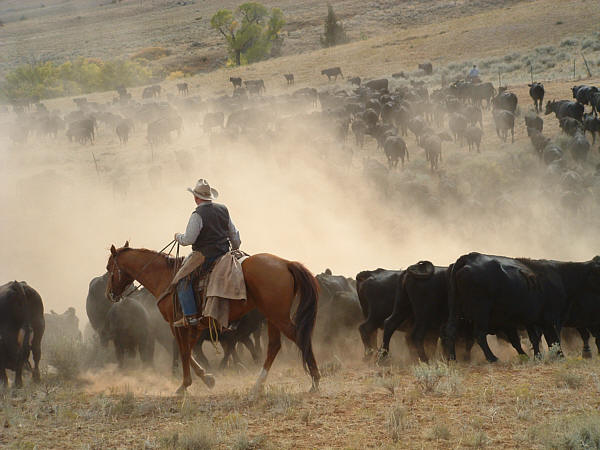 Ranching as big business
Joseph Glidden
Barbed wire
Allowed ranchers to enclose grazing lands
Privately owned ranches spread quickly
Transformed the cattle business into big business
Disputes between landless cattle owners and ranchers
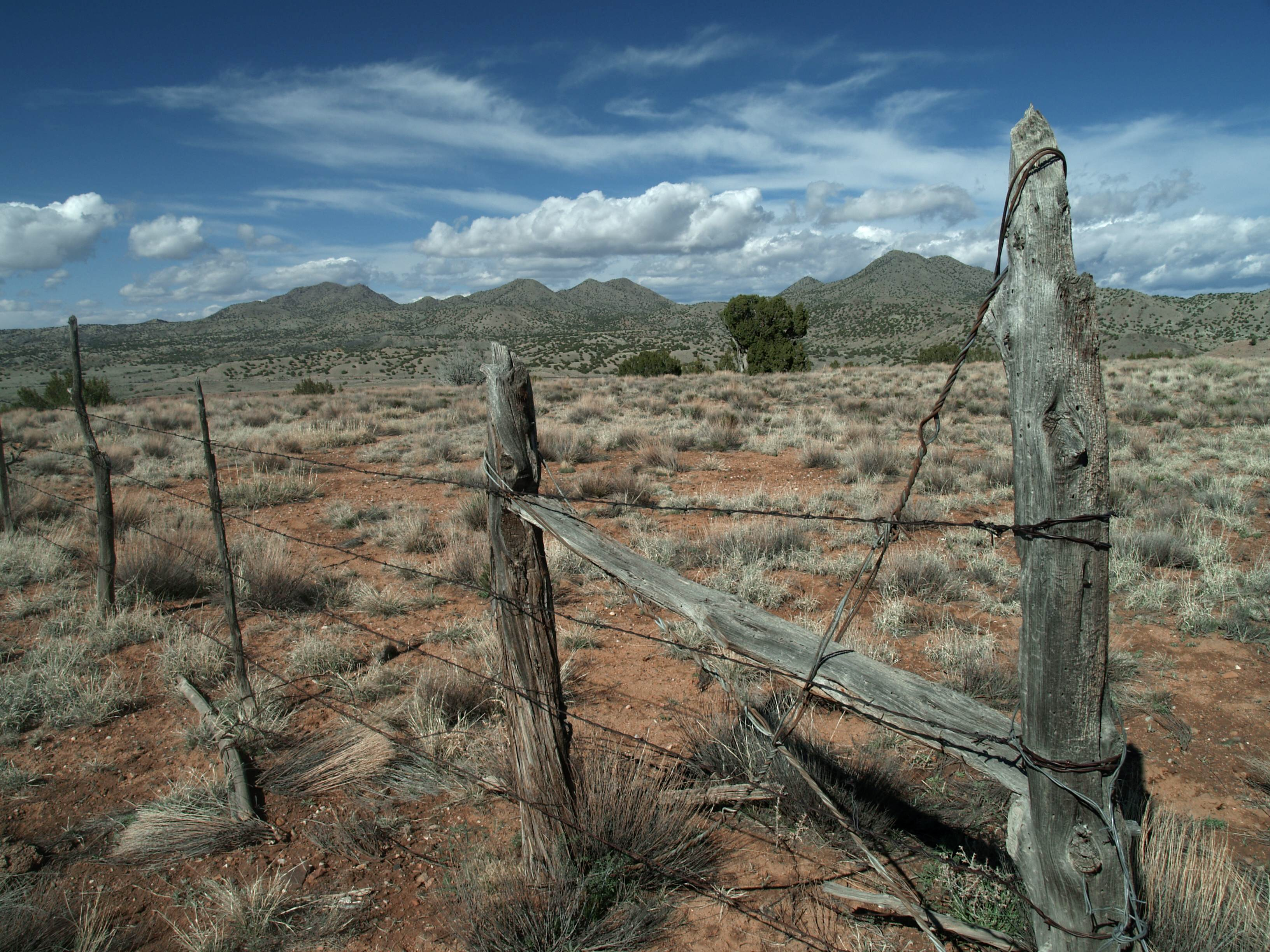 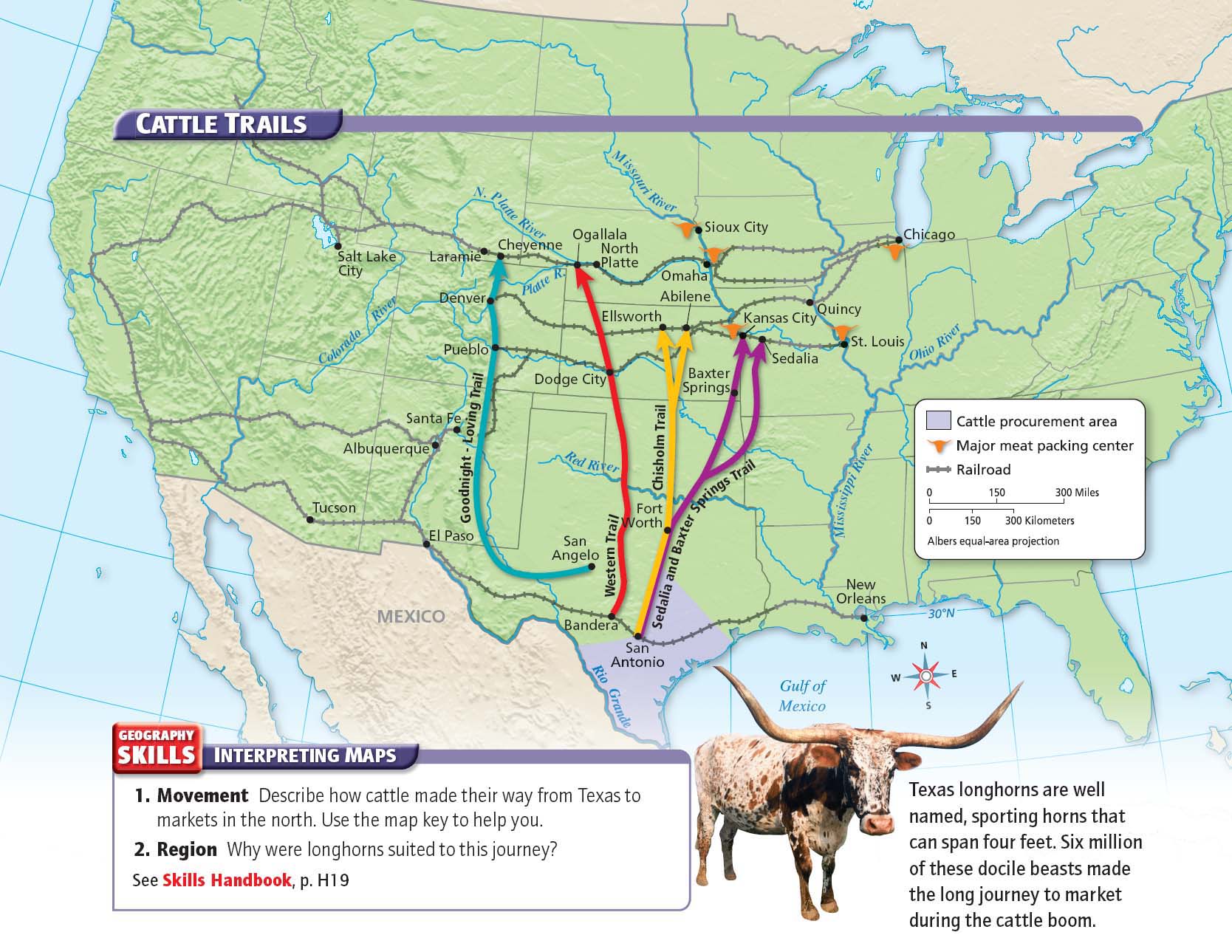 The American West:
Farming the Plains
Main Idea
The government promoted the settlement of the West, offering free or cheap land to those willing to put in the hard work of turning land into productive farms.
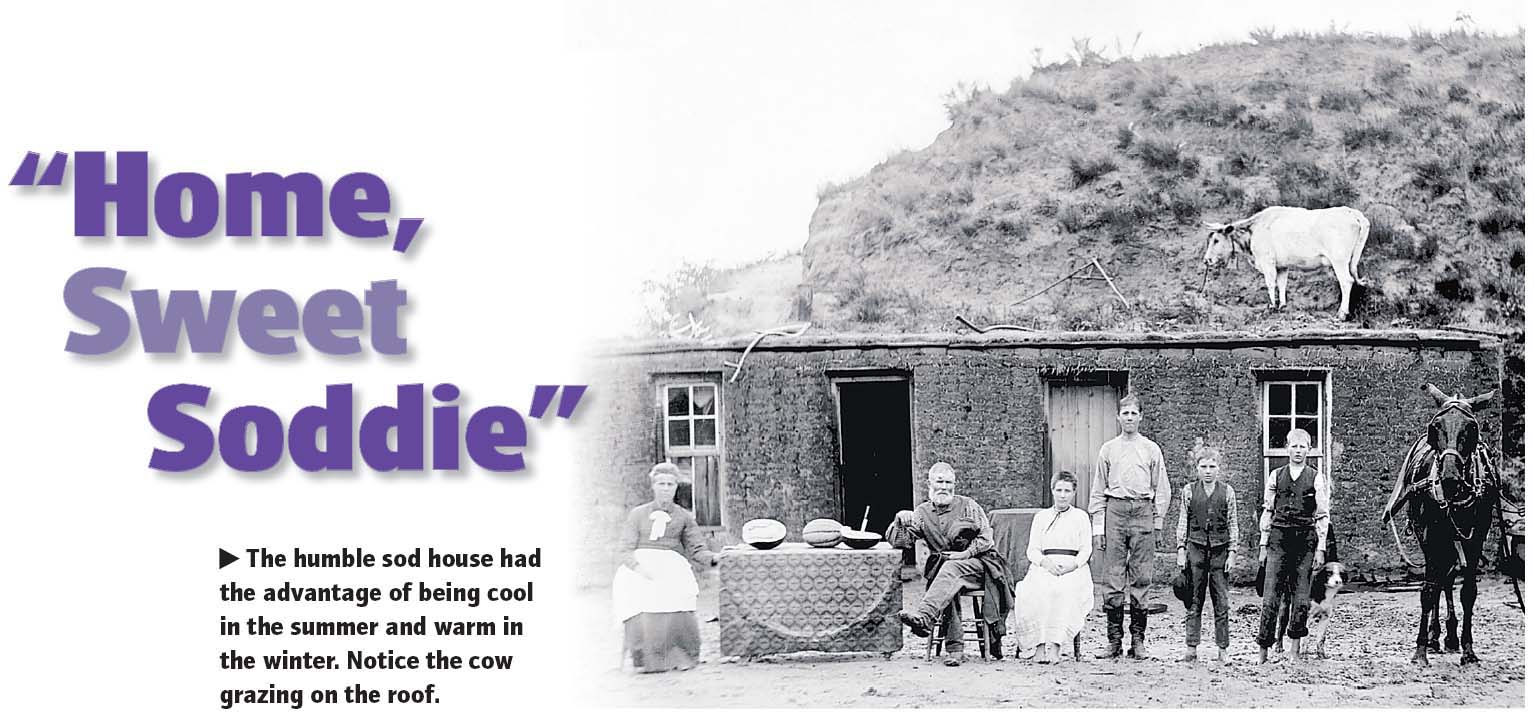 Incentives for Settlement
New legislation
In 1862, Congress passed three acts to turn public lands into private property
1.) The Homestead Act gave 160 acres of land to heads of household
2.) The Pacific Railway Act gave land to the railroad companies to build railroad and telegraph lines
3.) The Morrill Act gave lands to states for colleges for agriculture and the mechanic arts
Incentives for Settlement
Railroads encourage settlement
Railroads had nearly 225 million acres of public land
Reaped profits by selling some of the land to settlers
Placed ads to lure homesteads to the West
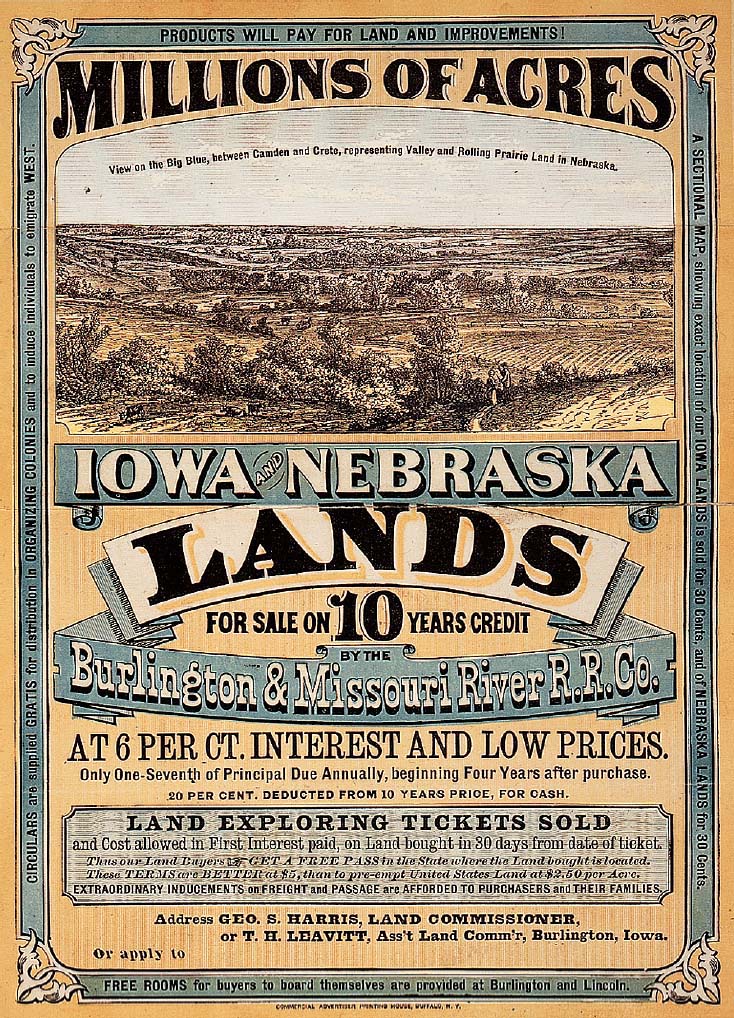 Incentives for Settlement
Millions of acres available after removing the Native Americans
The Oklahoma Land Run of 1889 
Over 50,000 people took part in the rush to stake a claim on these 2 million acres of land
1889-1895 – Five different land runs
Many left discouraged
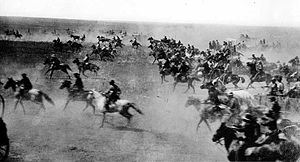 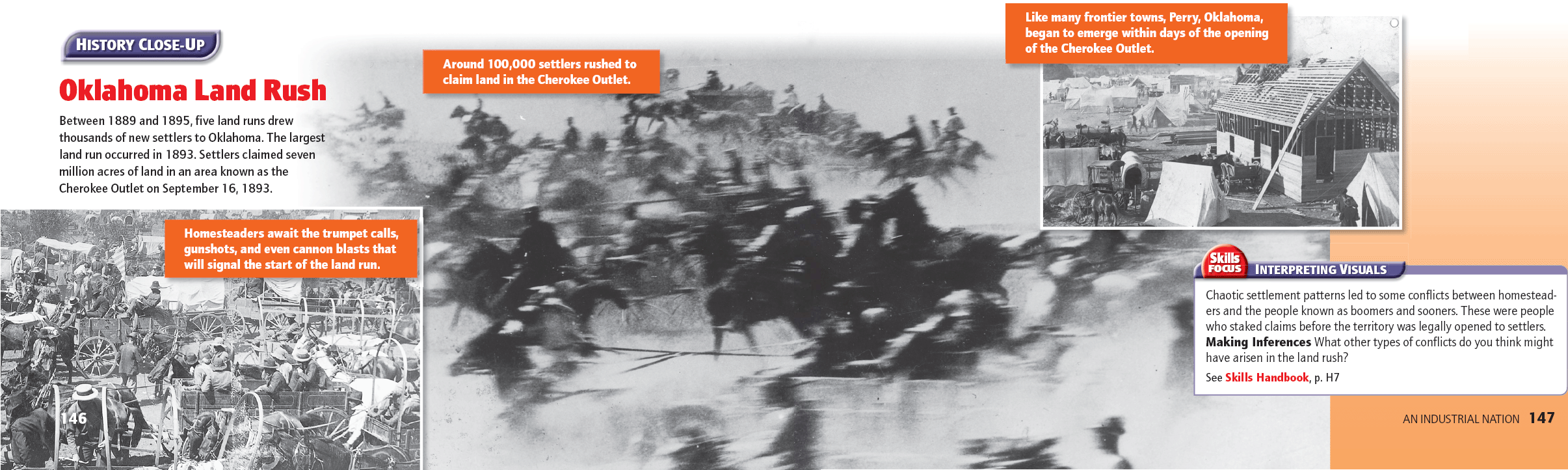 Incentives for Settlement
Closing of the frontier
In 1890 the Census Bureau issued a report, “there can hardly be said to be a frontier line.” 
Frederick Jackson Turner
Frontier thesis
Existence of the frontier made the United States distinctive
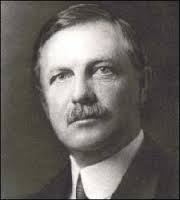 Migrating West
3 groups migrating West:
White Americans from the East
African Americans from the South
Immigrants from foreign countries
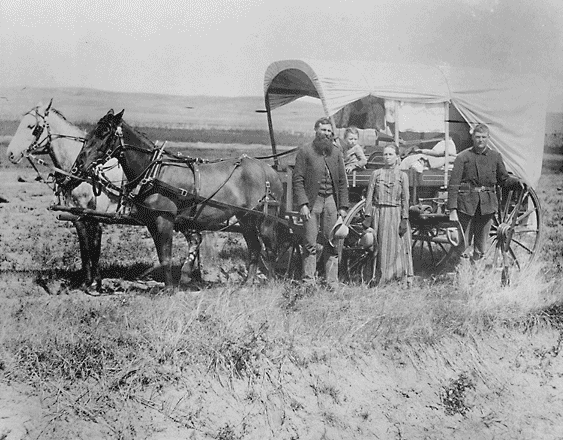 Migrating West
African American settlers
Benjamin Singleton 
Former slave
urged his own people to build communities in the West 
Some fled the violent and oppressive South  
Rumors of land in Kansas brought 15,000 Exodusters who also settled in Missouri, Indiana, Kansas, and Illinois.
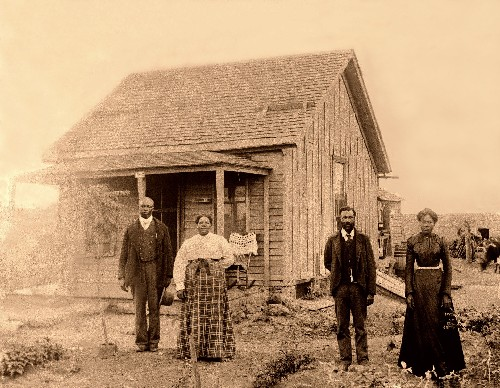 Migrating West
White settlers
Middle-class businesspeople or farmers
They could afford money for supplies and transportation.
European settlers
Lured by economic opportunity, they came from Scandinavia, Ireland, Russia, and Germany.
Brought their farming experience with them.
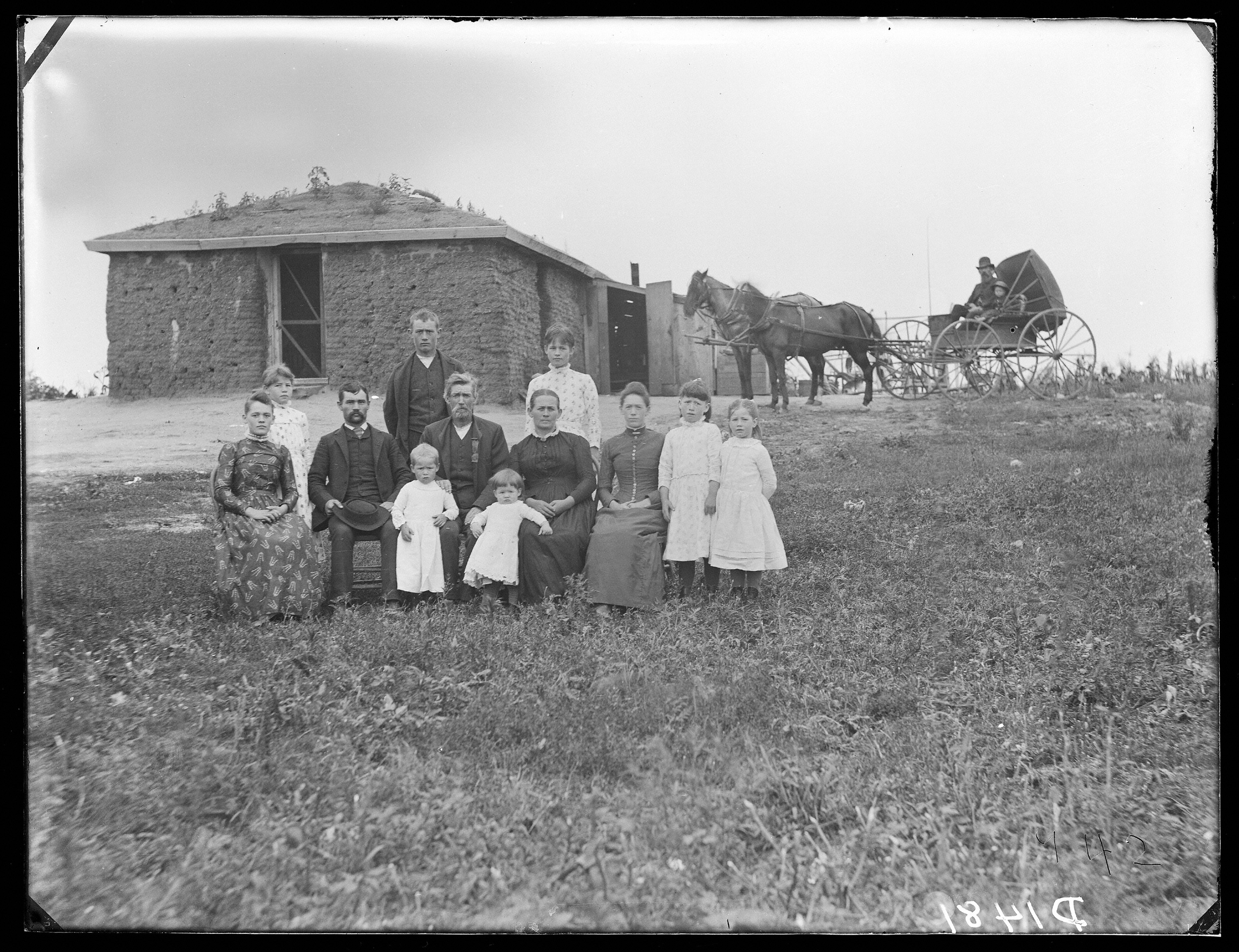 Migrating West
Chinese settlers
Initially came for the gold rush or to build railroads
They turned to farming, especially in California, establishing the fruit industry there. 
Most Chinese were farm laborers because they were not allowed to own land.
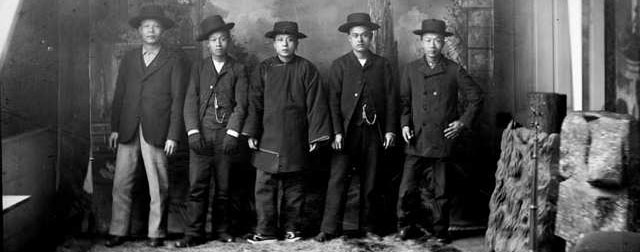 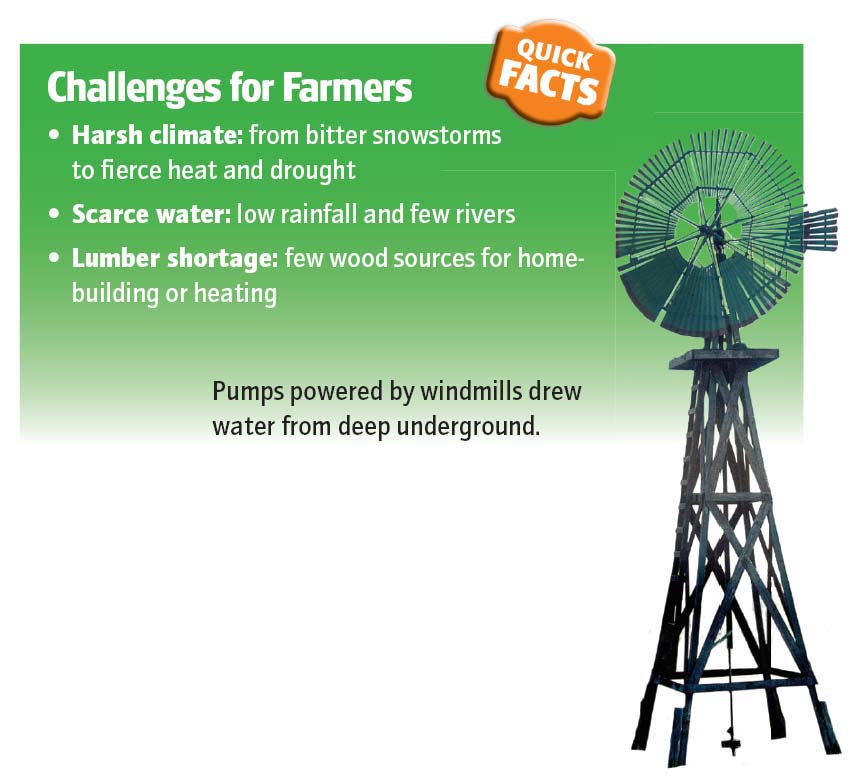 New Ways of Farming
New equipment
James Oliver
Developed new plow with sharper edge
New machines
Combine harvesters
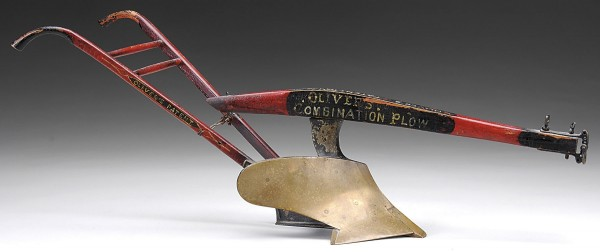 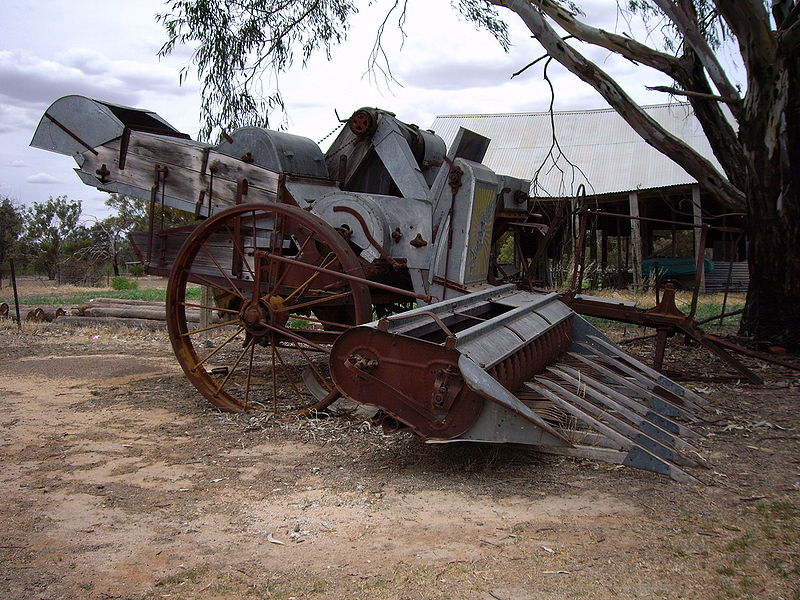 New Ways of Farming
Bonanza farms
Operated like factories
Expensive machines
Specialized tasks
Boom-and-bust farming cycles
By 1890s, most broken up
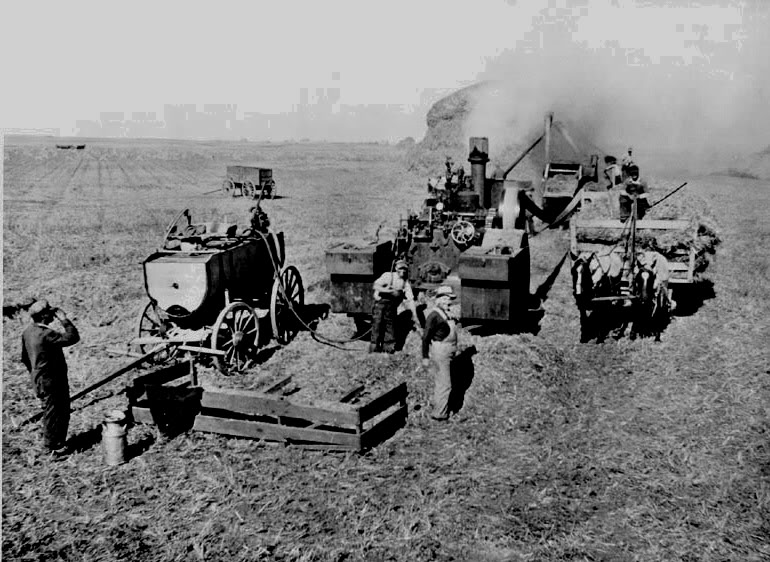 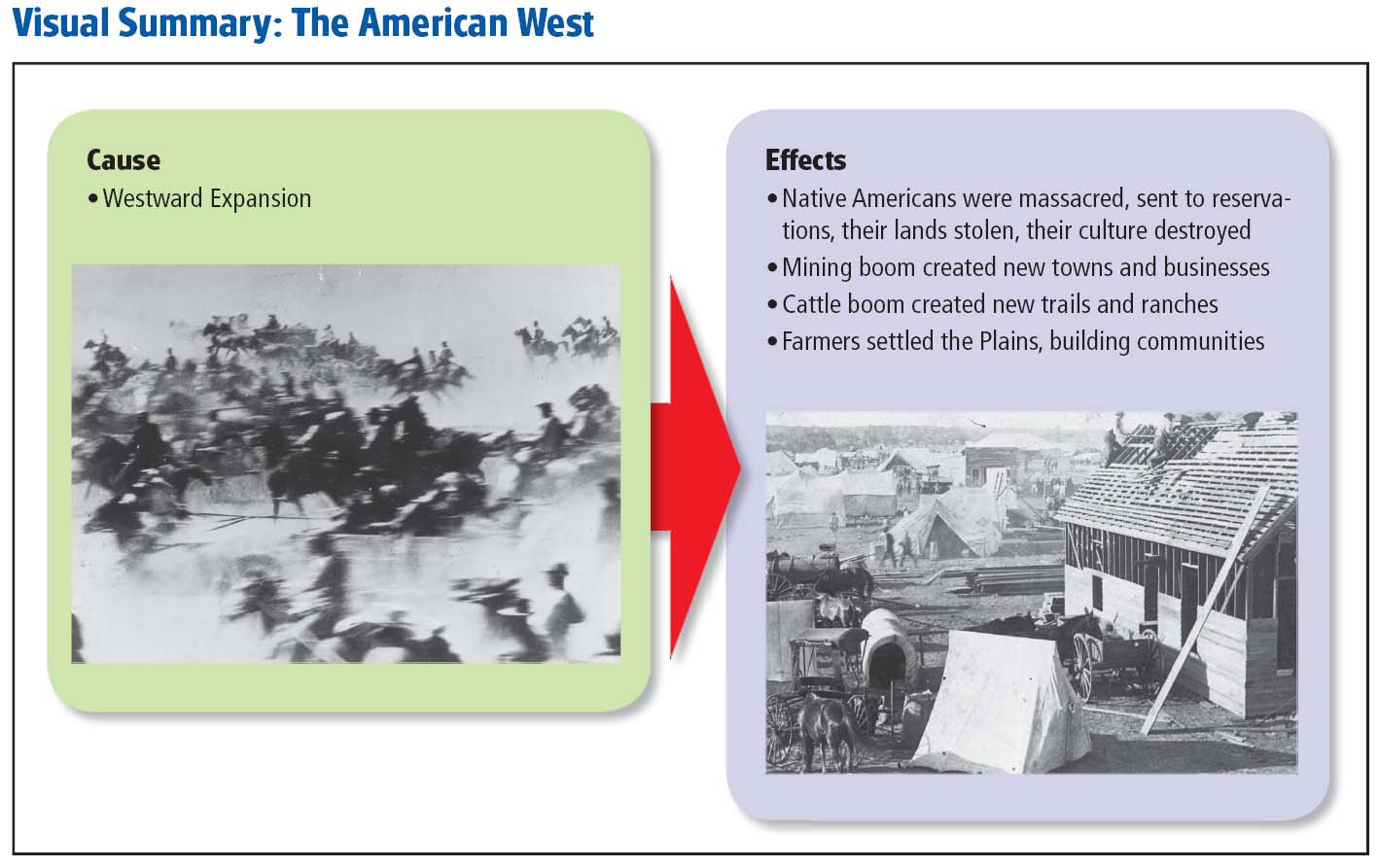 Click on the window to start video
http://www.youtube.com/watch?v=Q16OZkgSXfM&list=PL8dPuuaLjXtMwmepBjTSG593eG7ObzO7s